Program přeshraniční spolupráce Česká republika - Svobodný stát Bavorsko Cíl EÚS 2014 – 2020 
 
Číslo projektu / Projektnummer:  320 
Název projektu: Udržitelnost a ochrana životního prostředí ve škole, v práci a ve společnosti. 
Projektname: Nachhaltigkeit und Umweltschutz in Schule, Beruf und Gesellschaft.
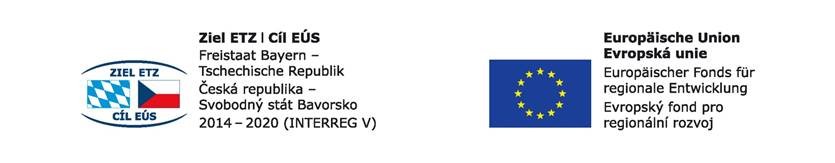 Implementujte udržitelnost ve vlastní firmě!
.
Definice udržitelnosti:
                                                              










Hans Carl von Carlowitz 1645 - 1714
"Sylvicultura oeconomica“
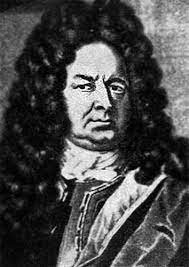 Definice 1:

Pojem udržitelnost pochází původně z lesnictví: pokud pokácíte jen tolik stromů, kolik může vyrůst, zajistíte, že les bude k dispozici pro budoucí využití a že si dlouhodobě zachová svou hodnotu.


Definice 2: 

Princip, podle kterého se nesmí spotřebovat více, než se dá v budoucnu znovu vypěstovat, regenerovat nebo dát k dispozici.
Cíle udržitelnosti spojených národů (2015)
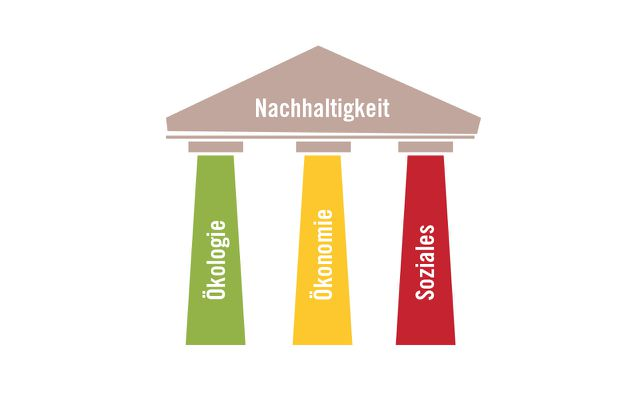 .
Tři pilíře udržitelnosti jsou ekologie, ekonomika a sociální věci. 
(Grafika: Utopia.de)
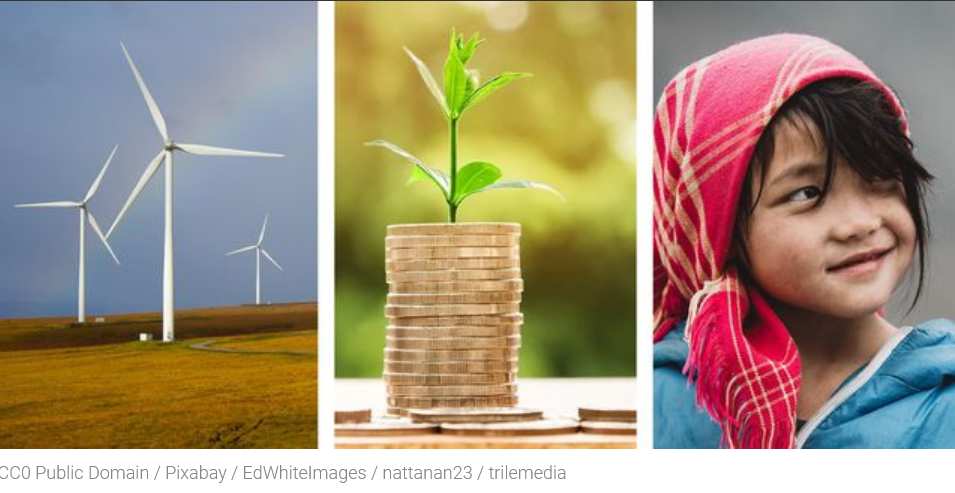 Udržitelnost vyjádřená mnoha lidmi…
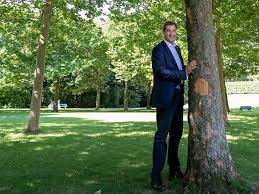 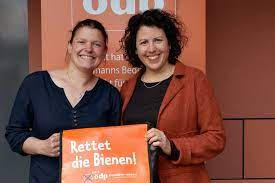 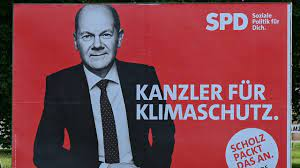 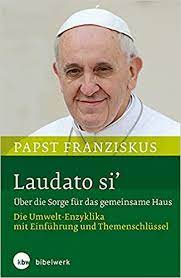 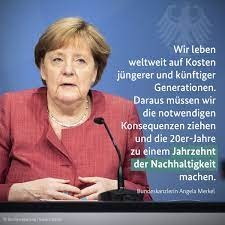 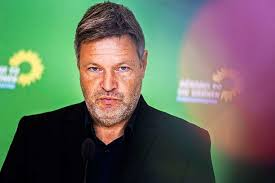 To je příšerné monstrum přímo před našimi dveřmi – my chceme elektrický proud ze zásuvky
Důležité: autenticita místo „zeleného praní“!
"Musíte být o svých aktivitách přesvědčeni, věrohodně si za nimi stát" a také pro ně nadchnout své kolegy a zaměstnance!"